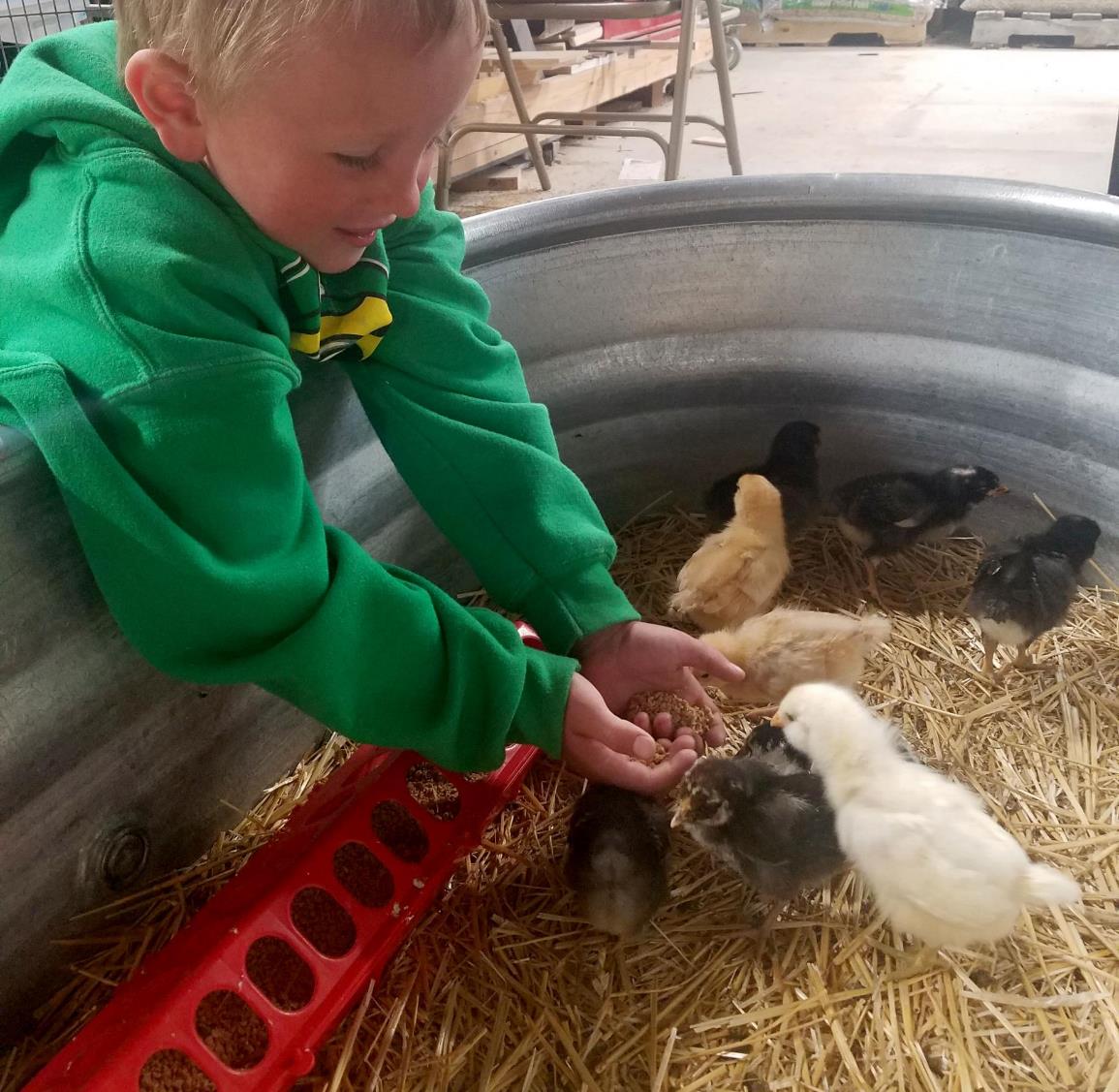 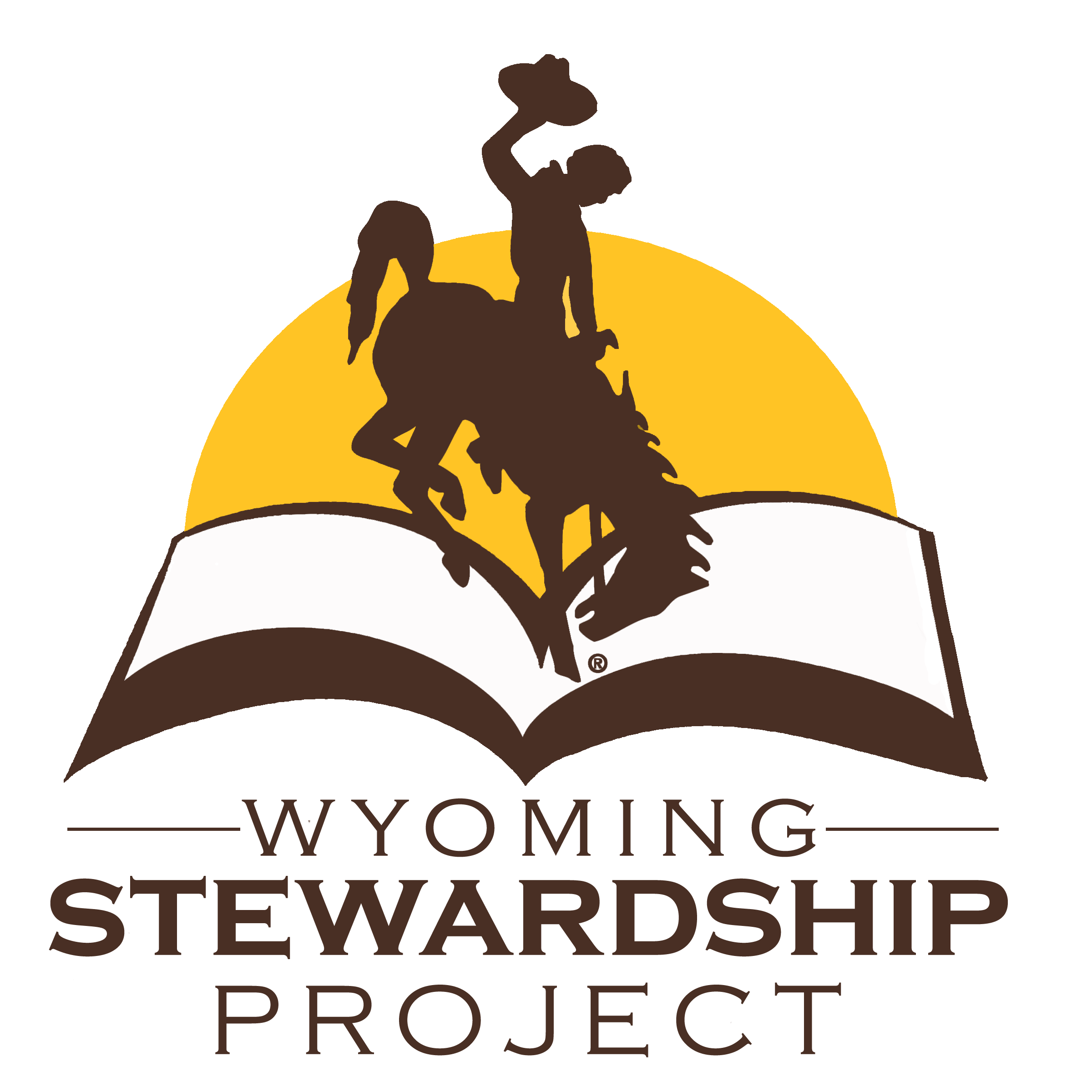 Agriculture
4th grade
Lesson 3:  
Made for Success
[Speaker Notes: Name of the lesson will be a link to the lesson can be viewed or downloaded.]
Today’s Challenge
Student’s will 
Read and discuss how ranchers can be good stewards.
Create a graphic of various Wyoming animals and their structures and make a claim as to why the animals are suited to Wyoming.
[Speaker Notes: This is the focus of today’s lesson.]
Aerate - process of introducing air into the soil to improve plant growth

Economy - financial system of interaction and exchange

Livestock - animals kept for use and profit

Oversight - the action of overseeing or supervising something

Rancher - a person who raises livestock and may also cultivate the land or crops

Ruminant - animal’s stomach with four components or chambers enabling it to digest plant materials

Sustainable - able to be maintained, able to last or continue for a long time

Ungulate - hoofed mammal
Vocabulary
[Speaker Notes: These are the new vocabulary words for this lesson.  You may need to adjust this list according to the needs of your students.]
Think back on:
Livestock and crops
Highlights from our last lesson
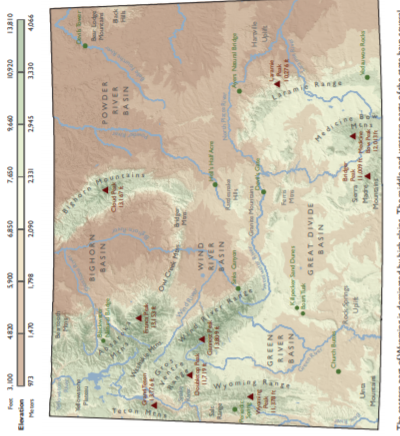 What did you learn from yesterday’s challenge?
[Speaker Notes: Look back on the previous lesson and review the key ideas.]
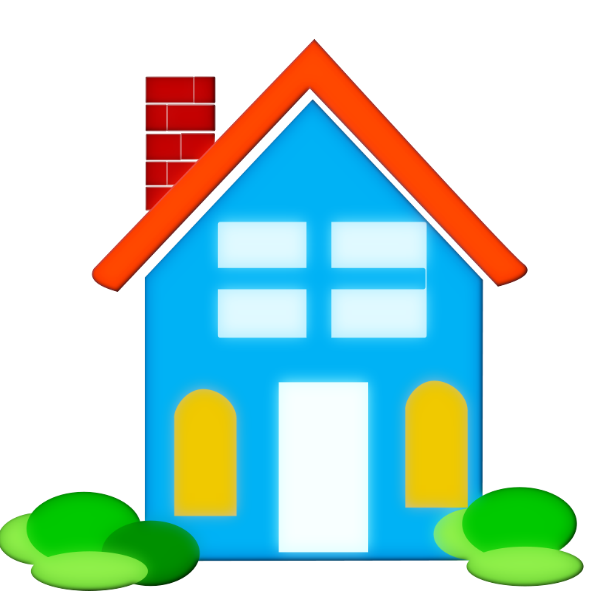 What would be considered 
part of the structure of a house?
[Speaker Notes: Procedure #1]
Do animals have structure?
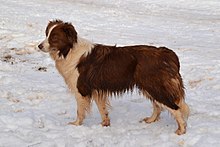 This Photo by Unknown Author is licensed under CC BY-SA
What would be considered 
part of the structure of a dog?
[Speaker Notes: Procedure #1]
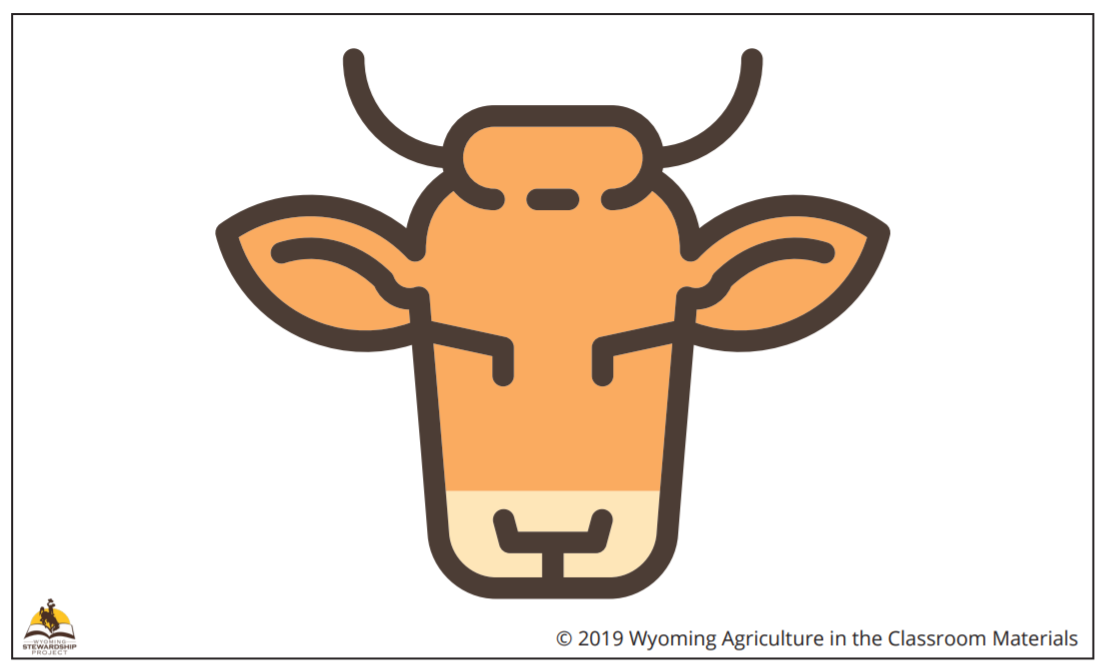 Learn about Beef Cattle
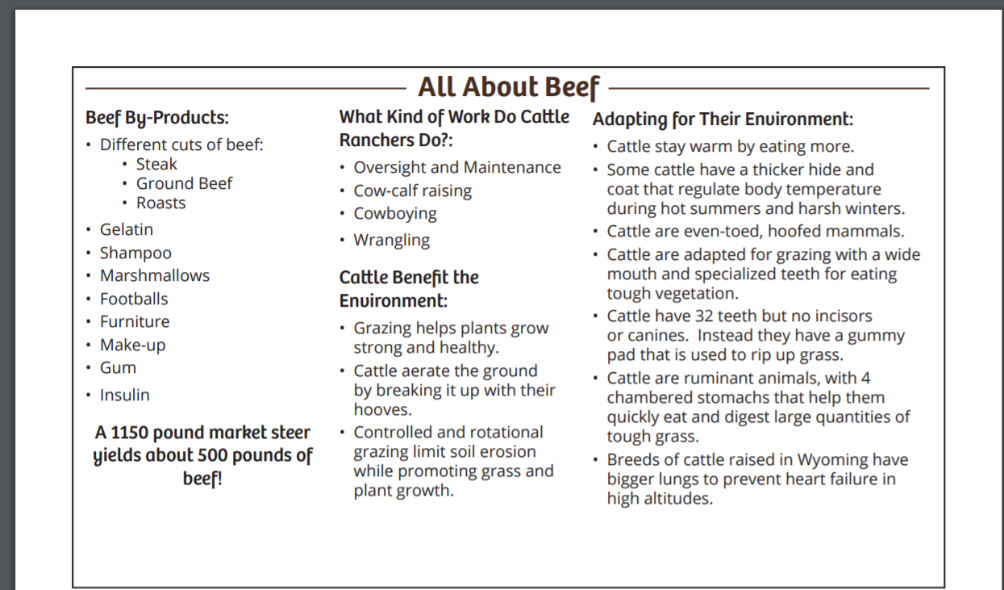 All About Beef link
[Speaker Notes: Procedure #2
Groups of 4-5 students or in breakout rooms
Each group of students will be provided the reading material to become experts on their assigned animal.]
Label the animal’s structure
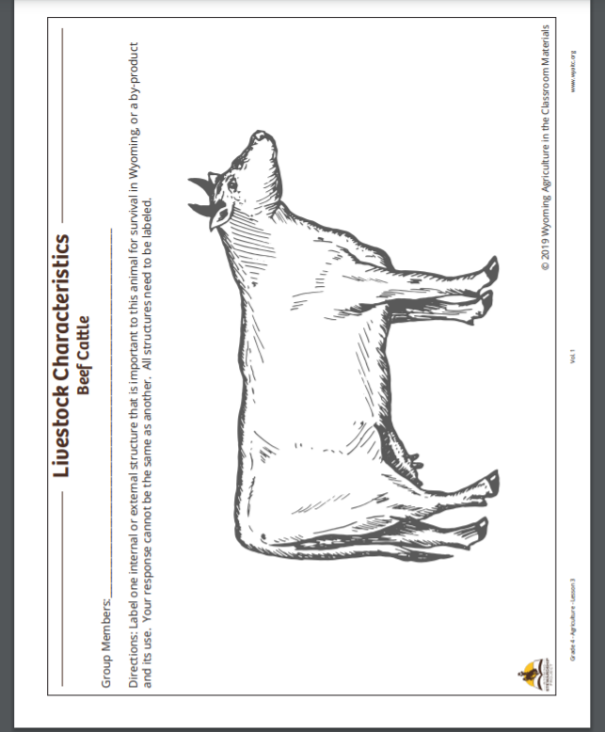 [Speaker Notes: Procedure #2
Groups of 4-5 students or in breakout rooms
Each group of students will be provided the material to label the structure of  their assigned animal. The correct labeling of each structure is in the resources on the website.]
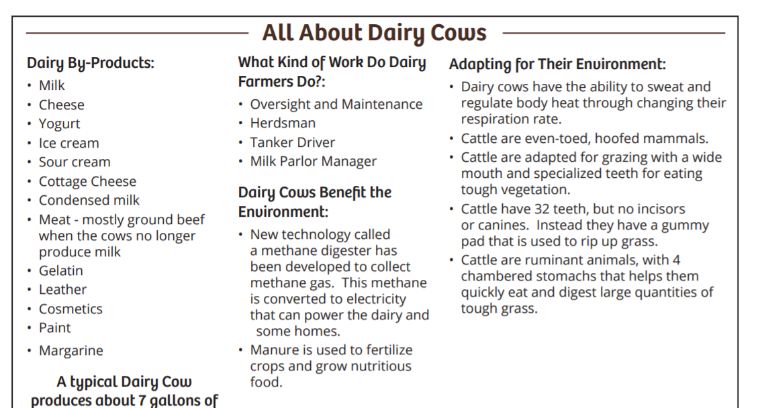 Learn About Dairy Cattle
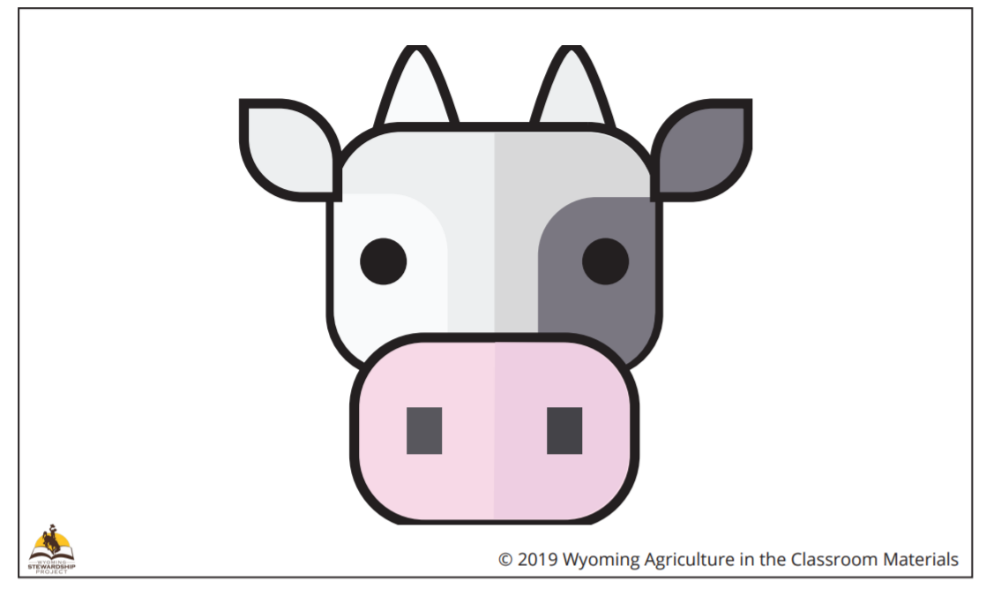 All About Dairy Cows link
[Speaker Notes: Procedure #2
Groups of 4-5 students or in breakout rooms
Each group of students will be provided the reading material to become experts on their assigned animal.]
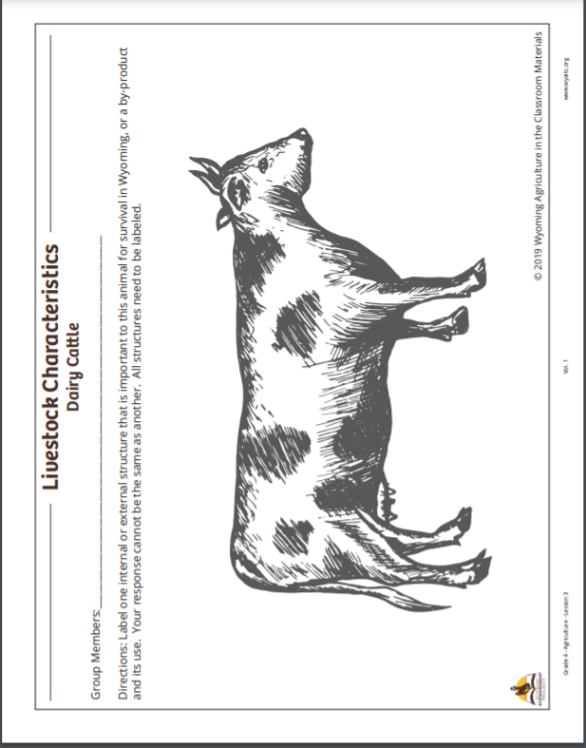 Label the animal’s structure
[Speaker Notes: Procedure #2
Groups of 4-5 students or in breakout rooms
Each group of students will be provided the material to label the structure of  their assigned animal.]
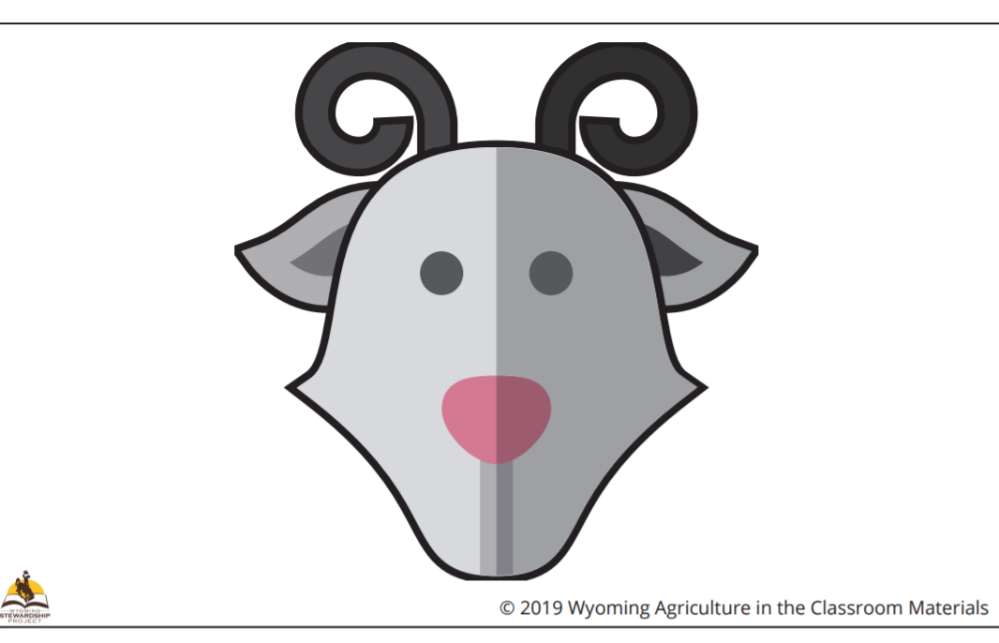 Learn about Goats
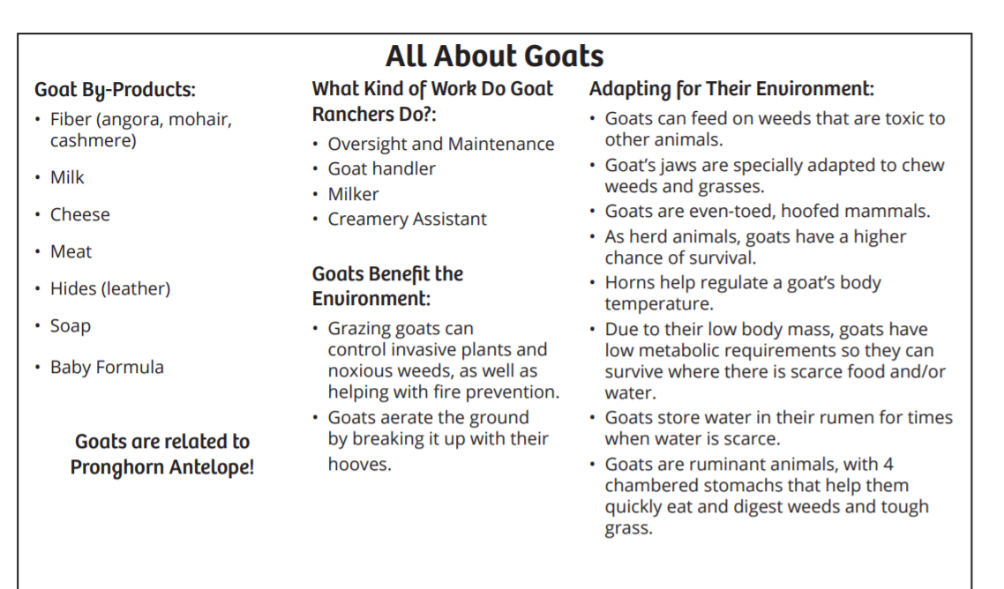 All About Goats link
[Speaker Notes: Procedure #2
Groups of 4-5 students or in breakout rooms
Each group of students will be provided the reading material to become experts on their assigned animal.]
Label the animal’s structure
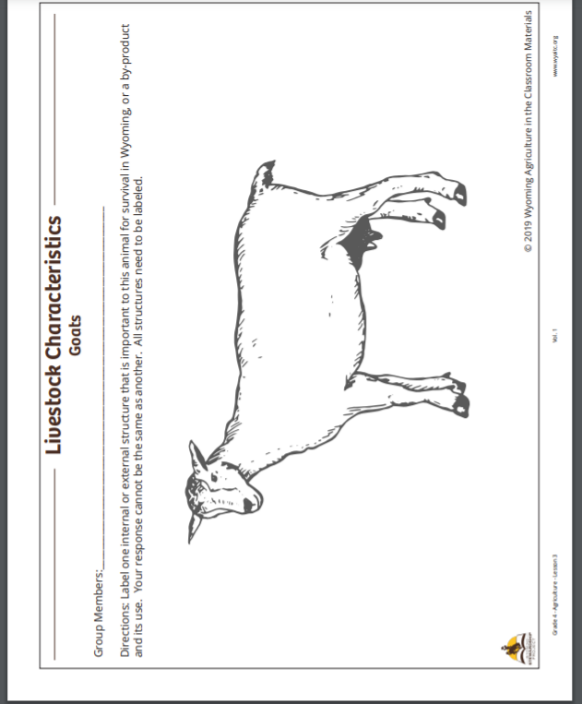 [Speaker Notes: Procedure #2
Groups of 4-5 students or in breakout rooms
Each group of students will be provided the material to label the structure of  their assigned animal.]
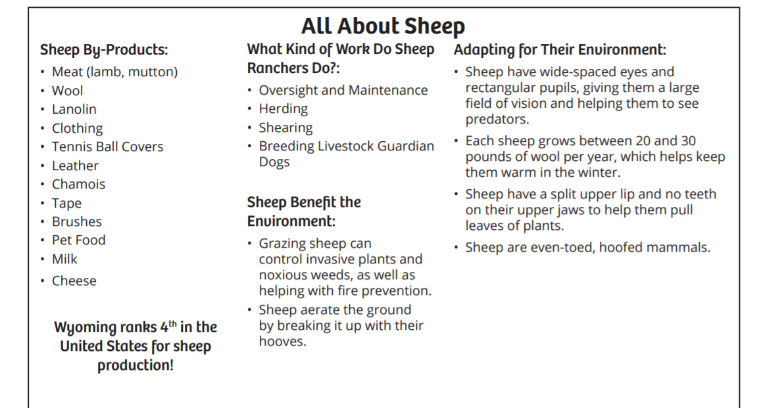 Learn about Sheep
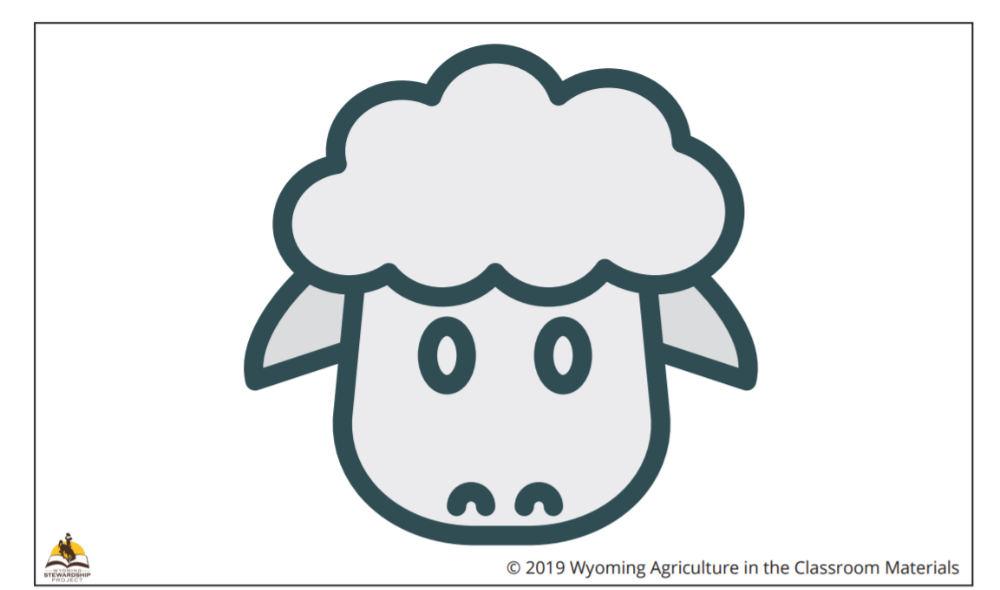 All About Sheep link
[Speaker Notes: Procedure #2
Groups of 4-5 students or in breakout rooms
Each group of students will be provided the reading material to become experts on their assigned animal.]
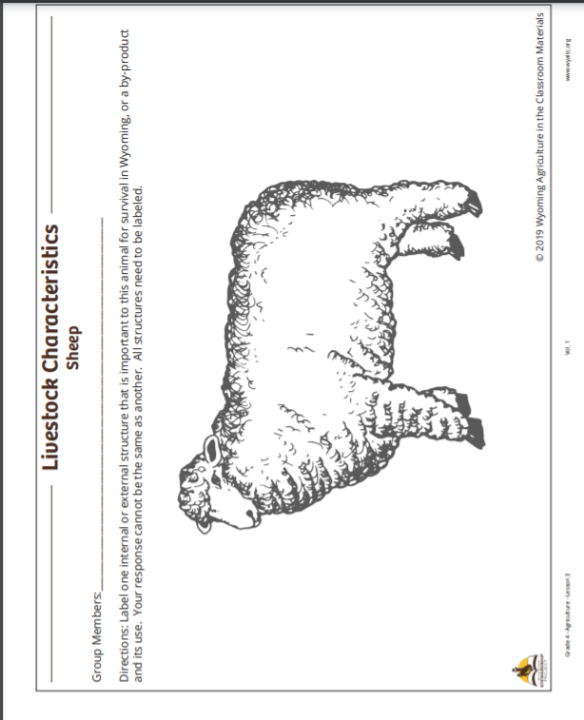 Label the animal’s structure
[Speaker Notes: Procedure #2
Groups of 4-5 students or in breakout rooms
Each group of students will be provided the material to label the structure of  their assigned animal.]
Learn about Hogs & Pigs
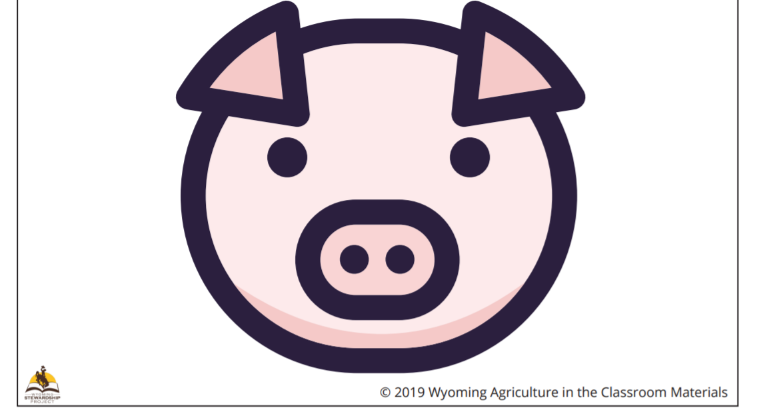 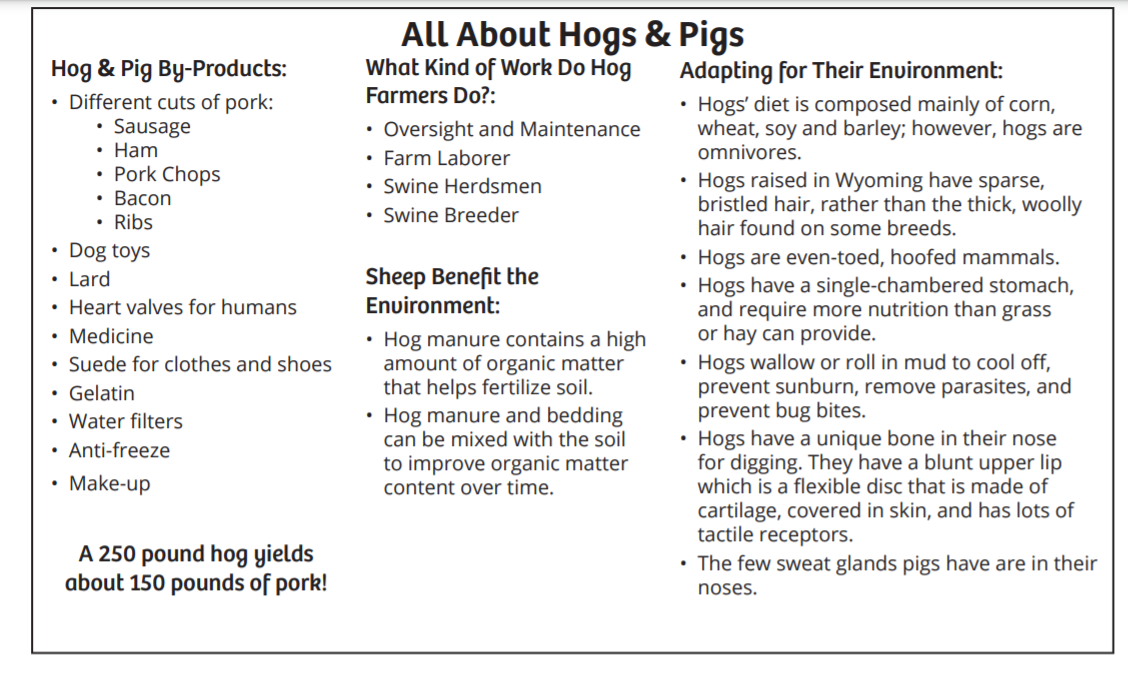 All About Hogs & Pigs link
[Speaker Notes: Procedure #2
Groups of 4-5 students or in breakout rooms
Each group of students will be provided the reading material to become experts on their assigned animal.]
Label the animal’s structure
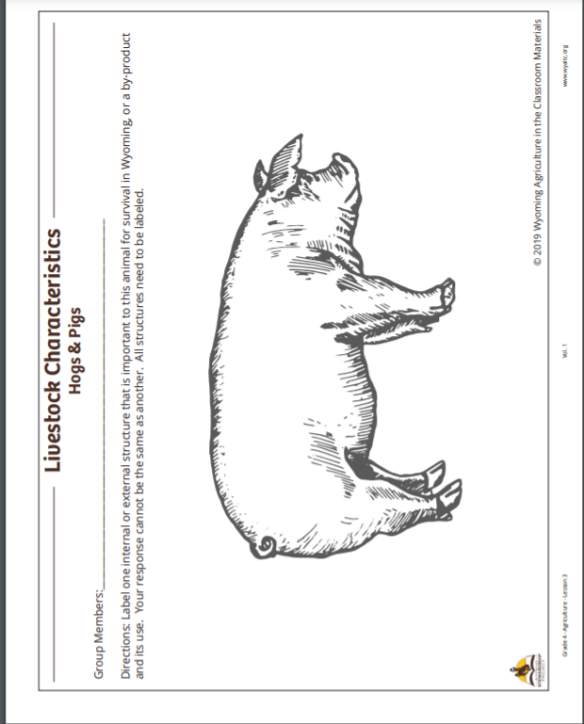 [Speaker Notes: Procedure #2
Groups of 4-5 students or in breakout rooms
Each group of students will be provided the material to label the structure of  their assigned animal.]
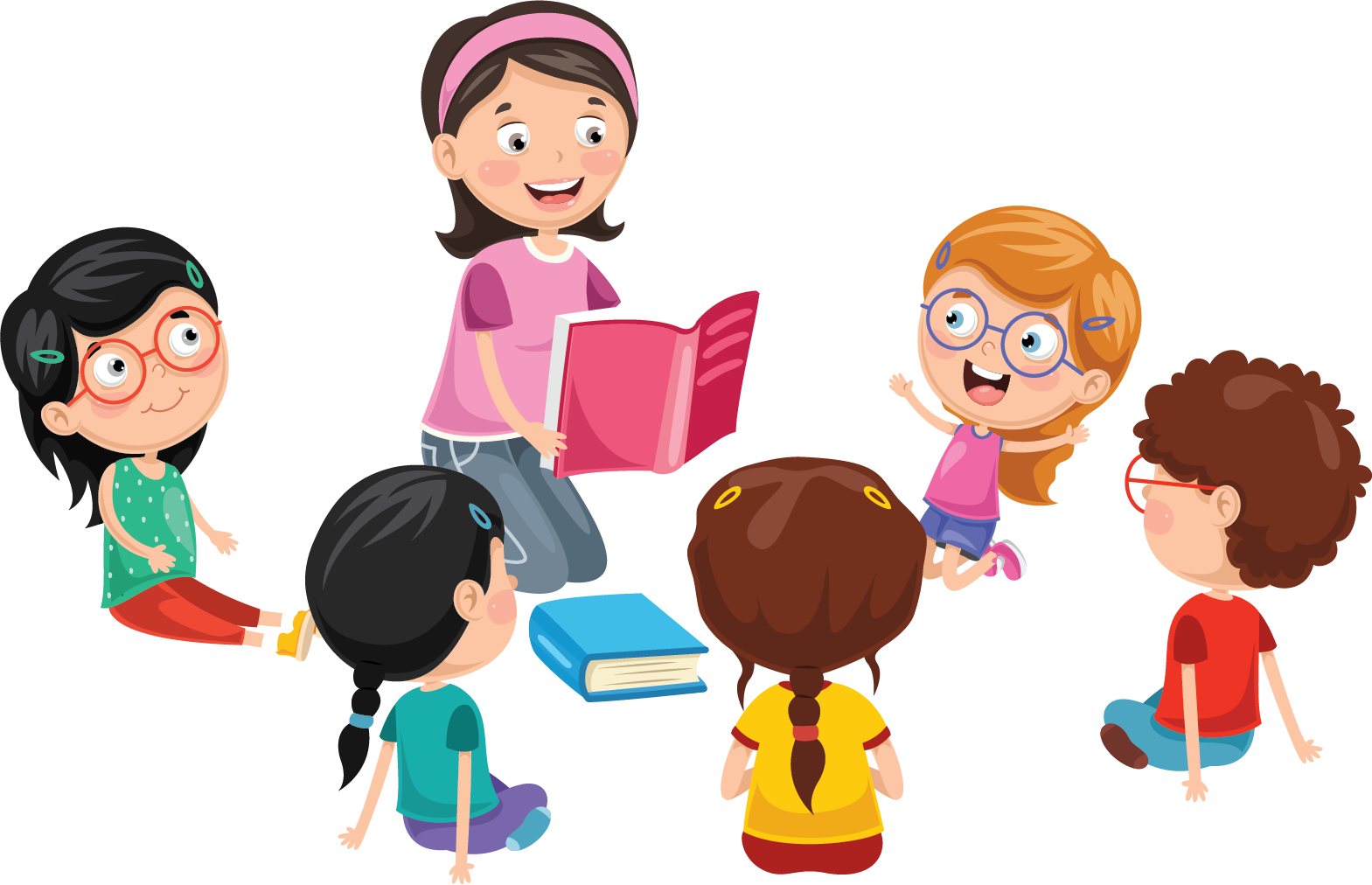 What important structures were labeled for each animal’s survival in Wyoming?
[Speaker Notes: Procedure #4
Monitor group discussions to identify any missing structures or misconceptions.]
Are any of these structures more 
important than the others?

Why or Why not?
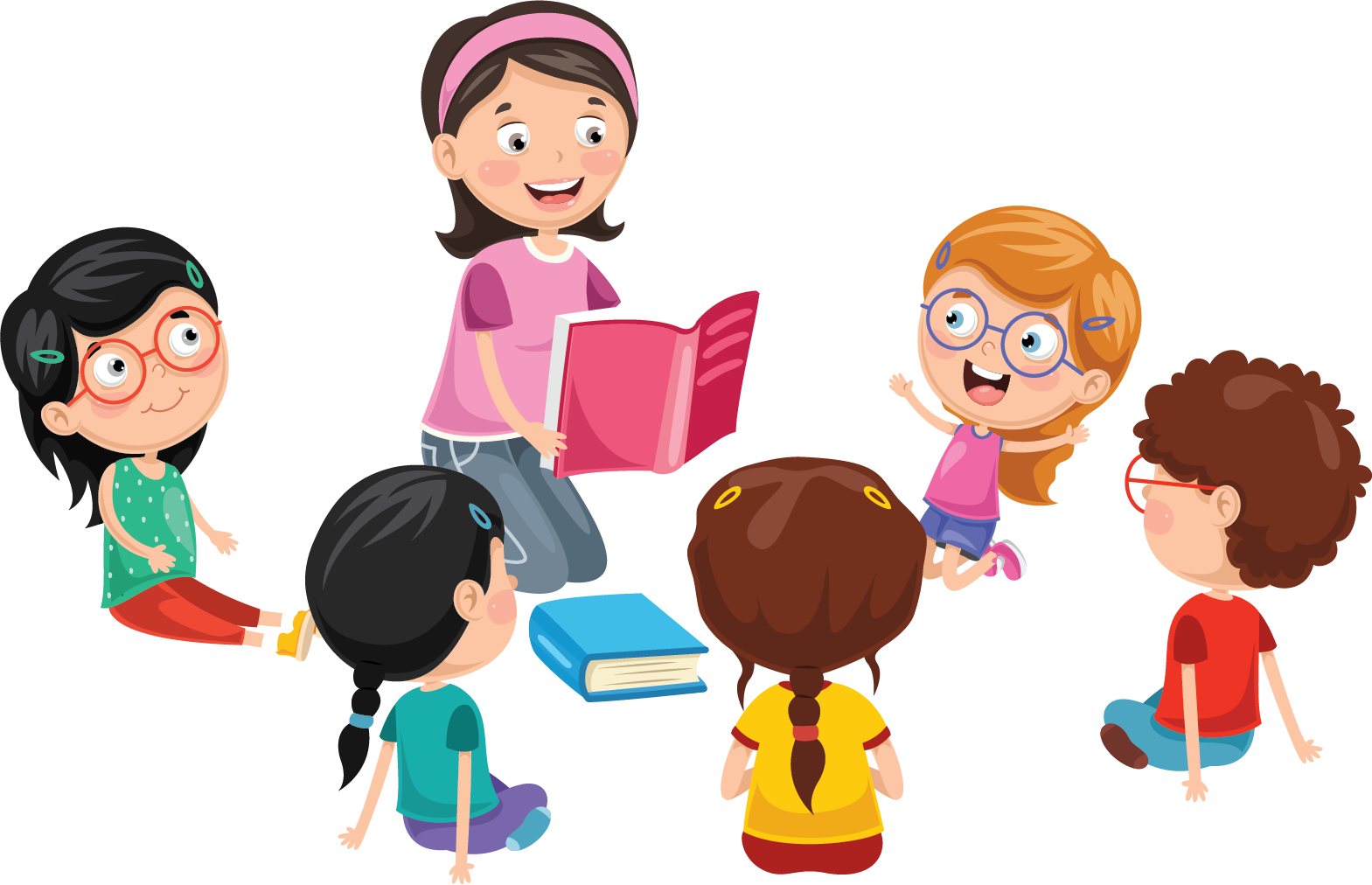 If any of the structures of these animals were missing, would the animal survive in Wyoming?
How does animal structure impact stewardship decisions?
[Speaker Notes: Procedure #5 & #6
Multiple questions will be discussed. The whip Around strategy is used in this procedure.]
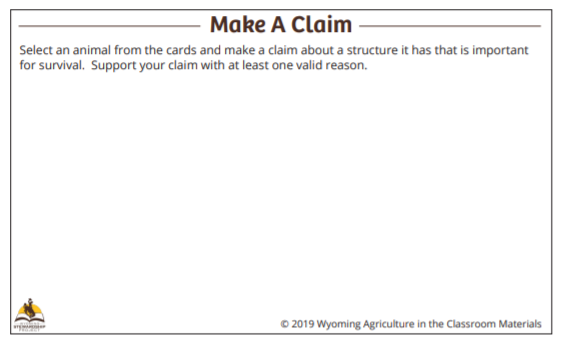 Make a Claim link
[Speaker Notes: Assessment or check in of the content. A technology tool or app of another kind may work here as well. A list of suggested technology tools is available on the teaching resources page for the 4th Grade Agriculture unit.]
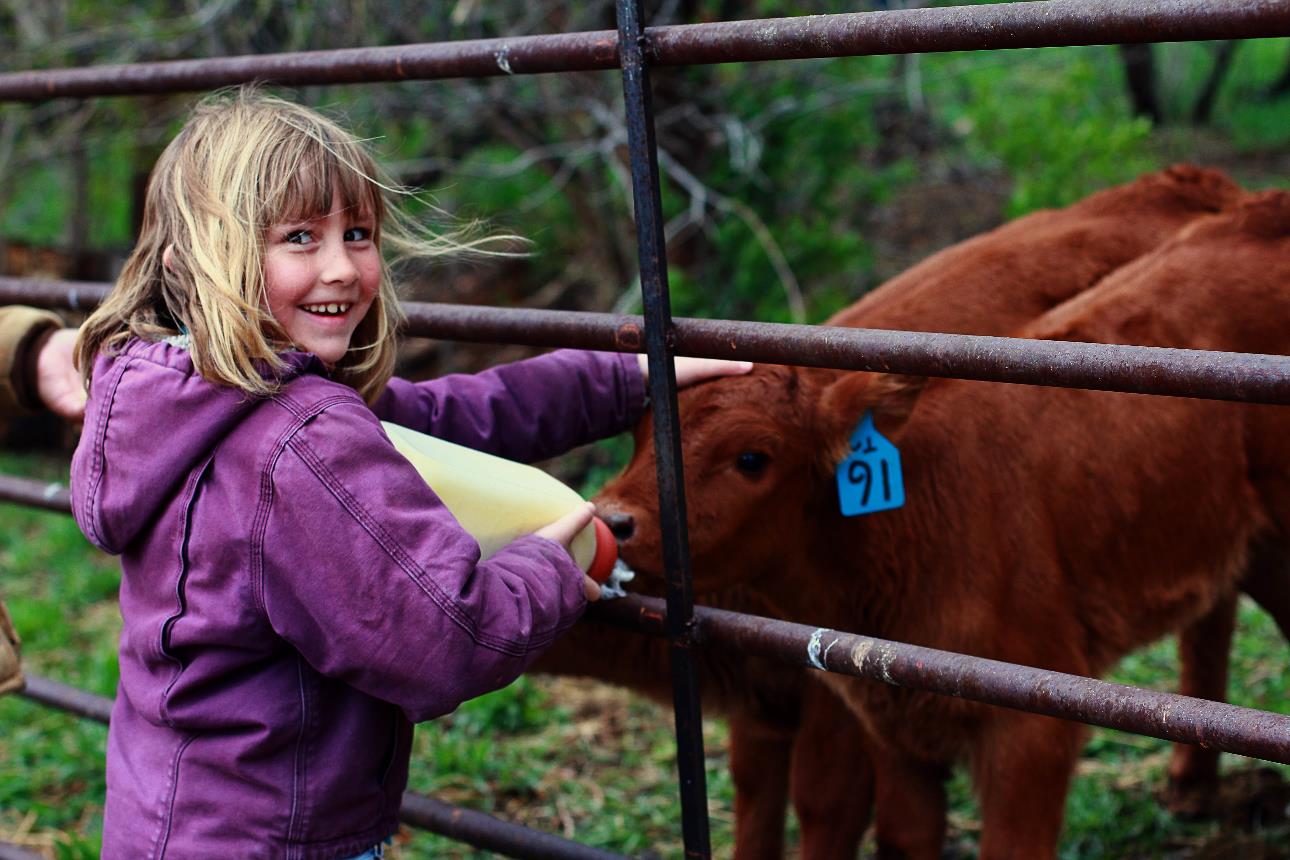 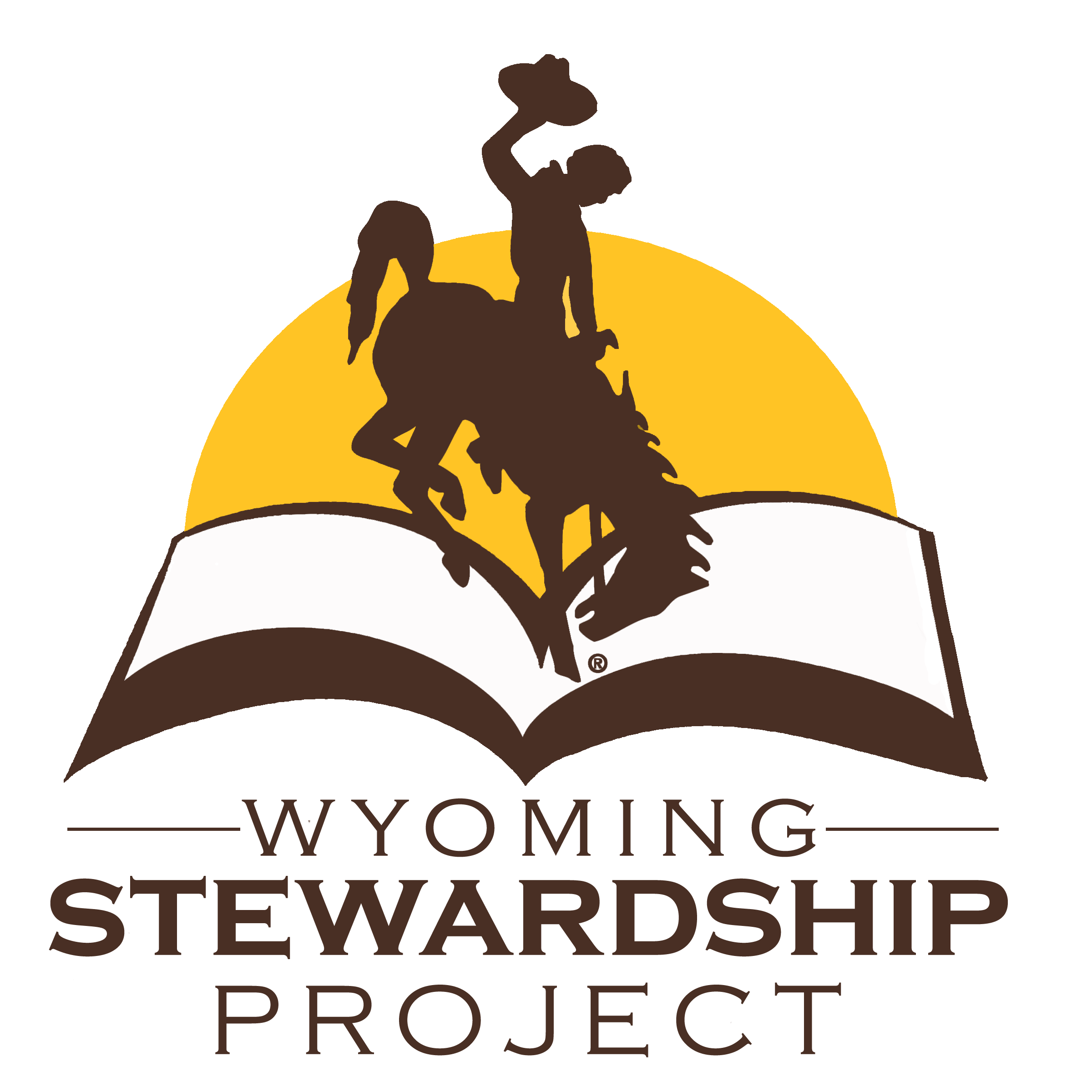 What did we learn from today’s challenge?
[Speaker Notes: Provide the students an opportunity to explain their learning.]